التحديات السياسية
الاسم
يعاني عالمنا العديد من التحديات و الأزمات السياسية في اندلاع الحروب التي تؤثر في إمكانات الدولة و قوتها بالإضافة إلى تهديد أمن الإنسان و سلامته و استقراره و مستوى معيشته و استقراره ومستوى معيشته بحيث تؤثر سلبا على جميع جوانب التنمية و غيرها
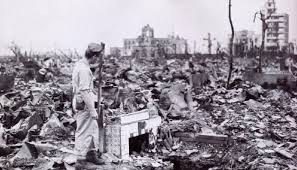 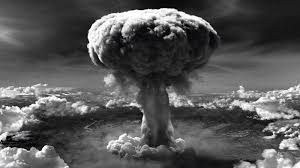 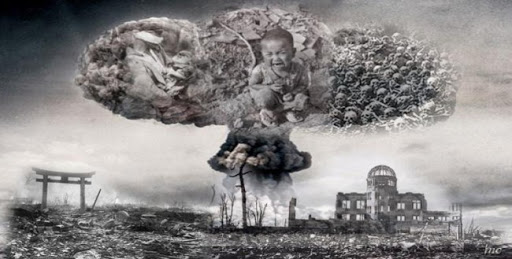 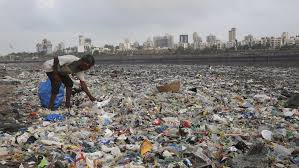 الآثار السلبية للأزمات السياسية